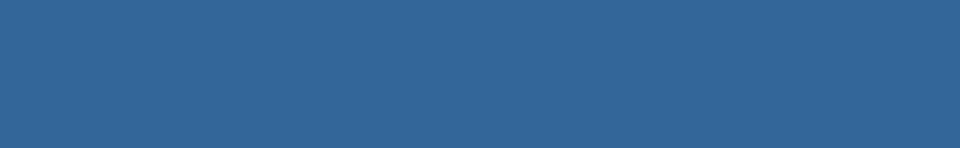 Advanced ceramics and application conference X 
Serbian Ceramic Society
“Digital image correlation and inverse analysis for characterization of fracture properties”

Ilias Psilakis & Vladimir Buljak
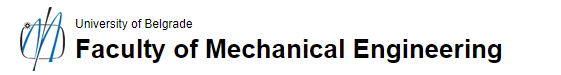 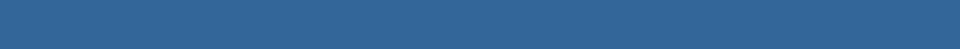 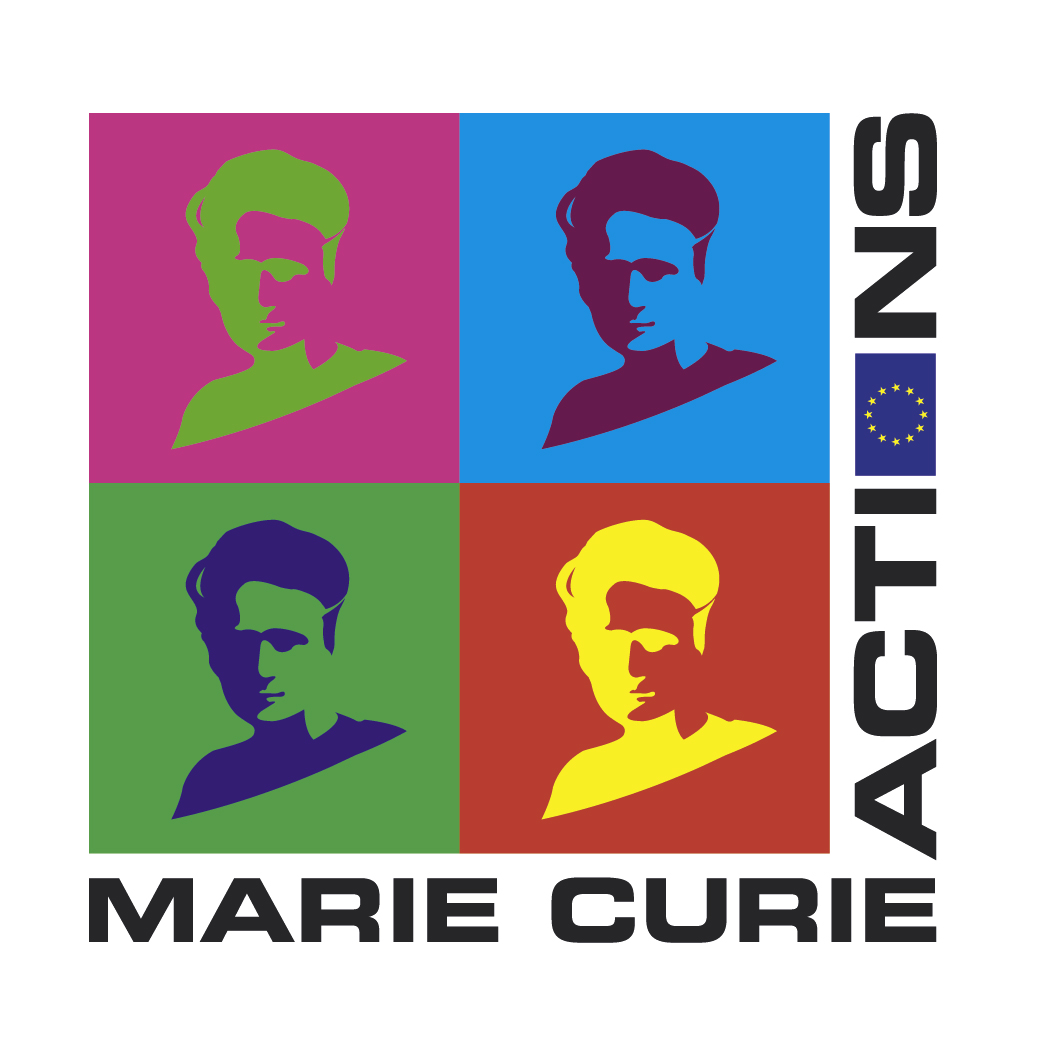 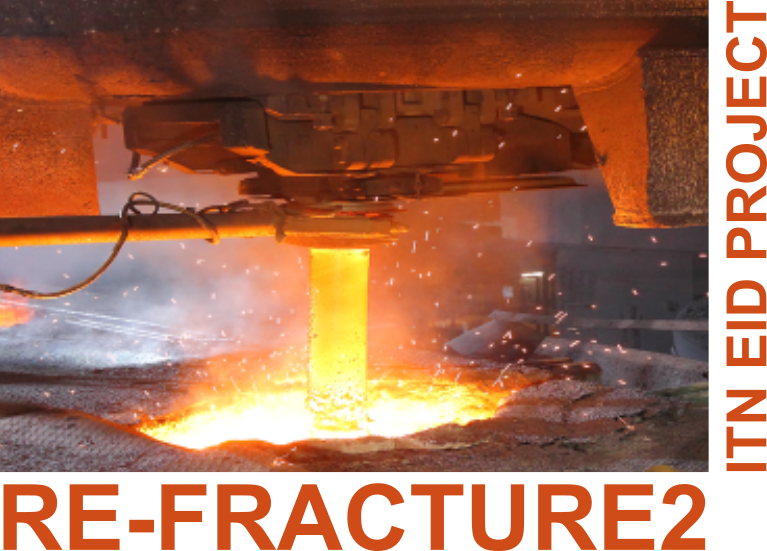 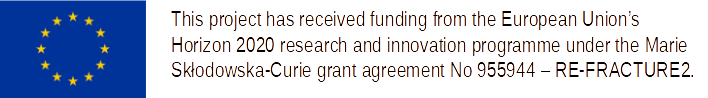 This project has received funding from the European Union’s Horizon 2020 research and innovation programme under the Marie Sklodowska-Curie grant agreement No 955944 - RE-FRACTURE2.
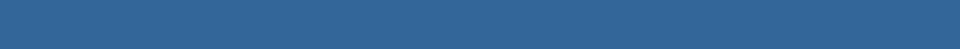 Digital Image Correlation | Inverse Analysis | Case study | Results | Next Steps | Conclusion
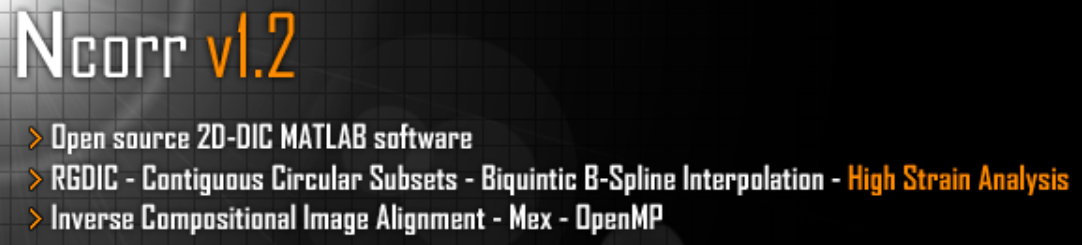 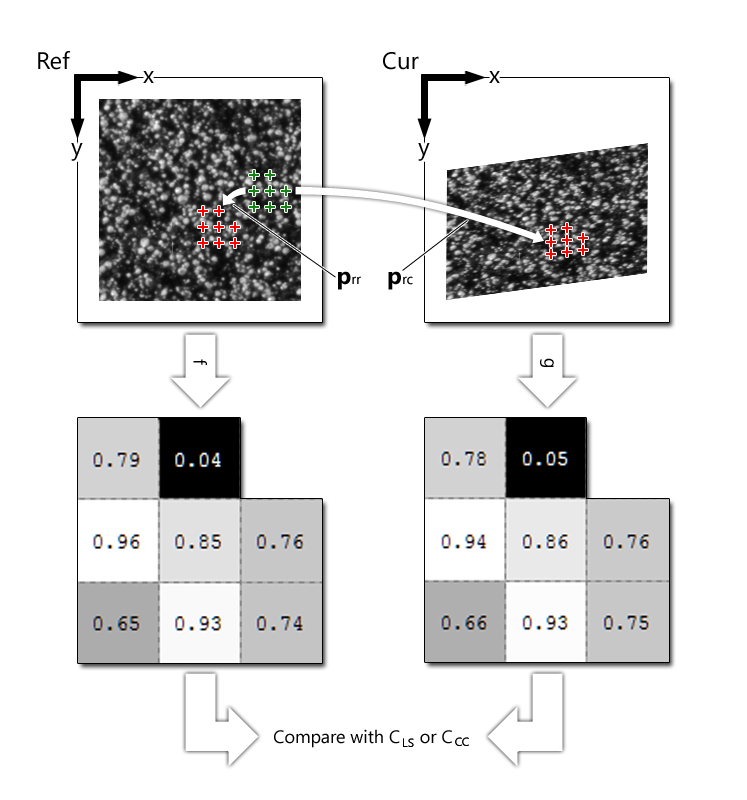 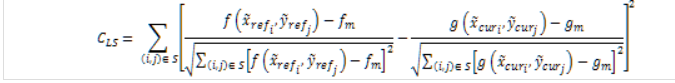 fm and gm are the mean grayscale values!
CLS  0 – Better match
2
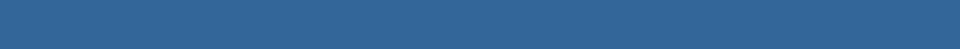 Digital Image Correlation | Inverse Analysis | Case study | Results | Next Steps | Conclusion
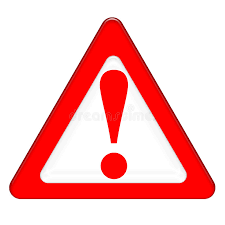 DIC is a valuable tool on planar surfaces where a suitable pattern is present or can be applied.
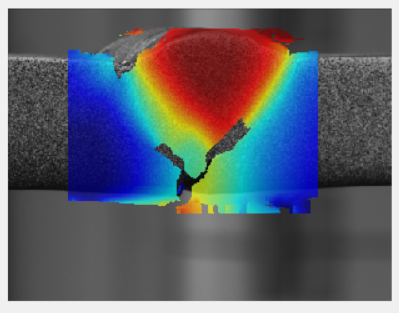 3
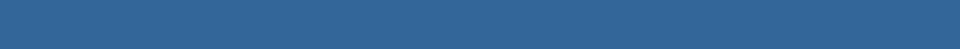 Digital Image Correlation | Inverse Analysis | Case study | Results | Next Steps | Conclusion
Parameters identification(experiment selection)
Inverse Analysis Procedure
Numerical model (FEM simulation)
Sensitivity analysis (measurable quantities – variation of parameters)
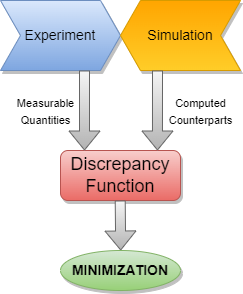 Objective function  Minimization
4
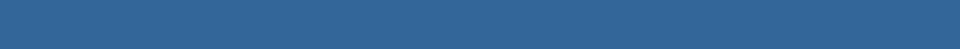 Digital Image Correlation | Inverse Analysis | Case Study | Results | Next Steps | Conclusion
Compact Tension Specimen
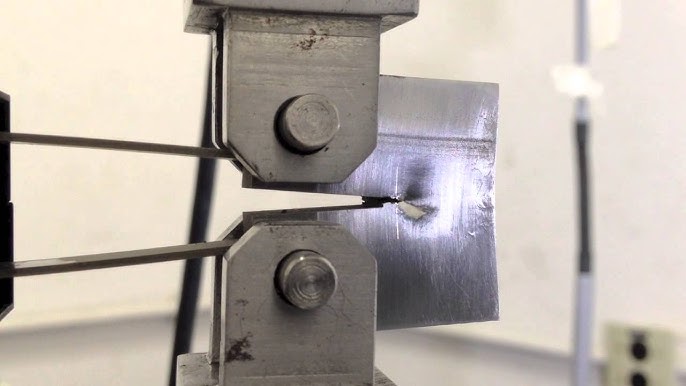 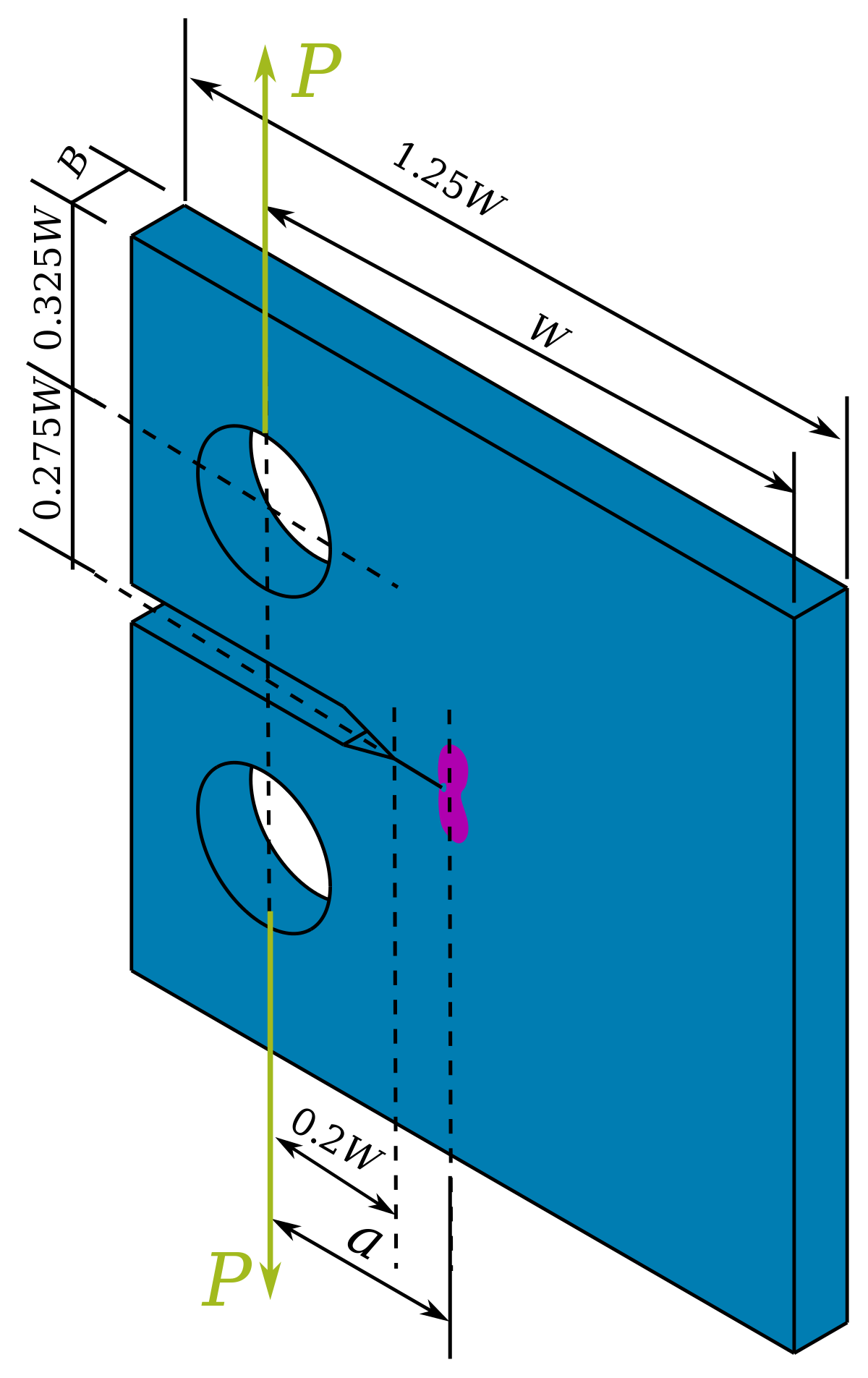 5
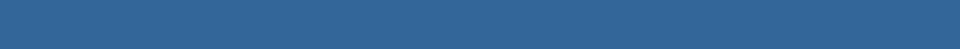 Digital Image Correlation | Inverse Analysis | Case Study | Results | Next Steps | Conclusion
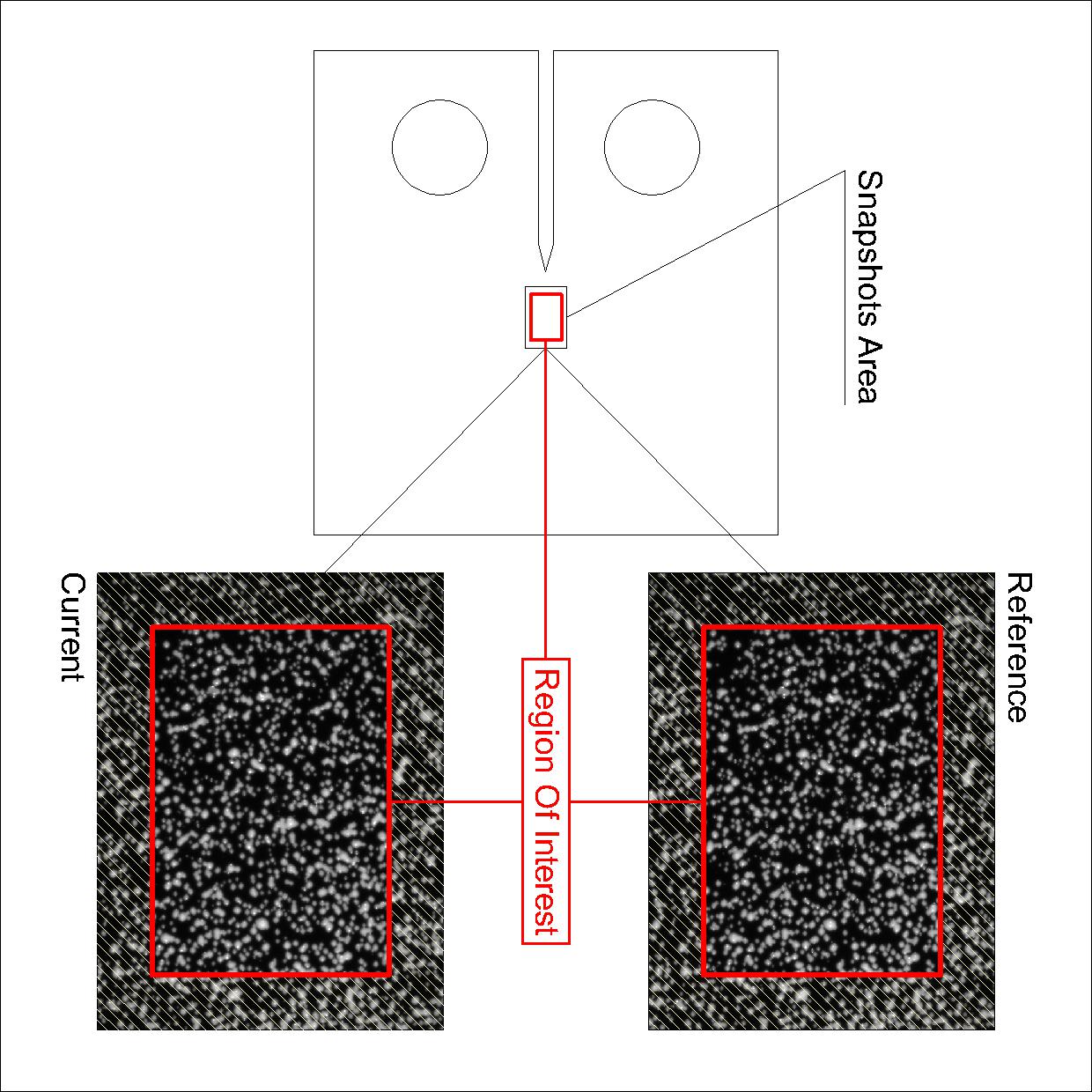 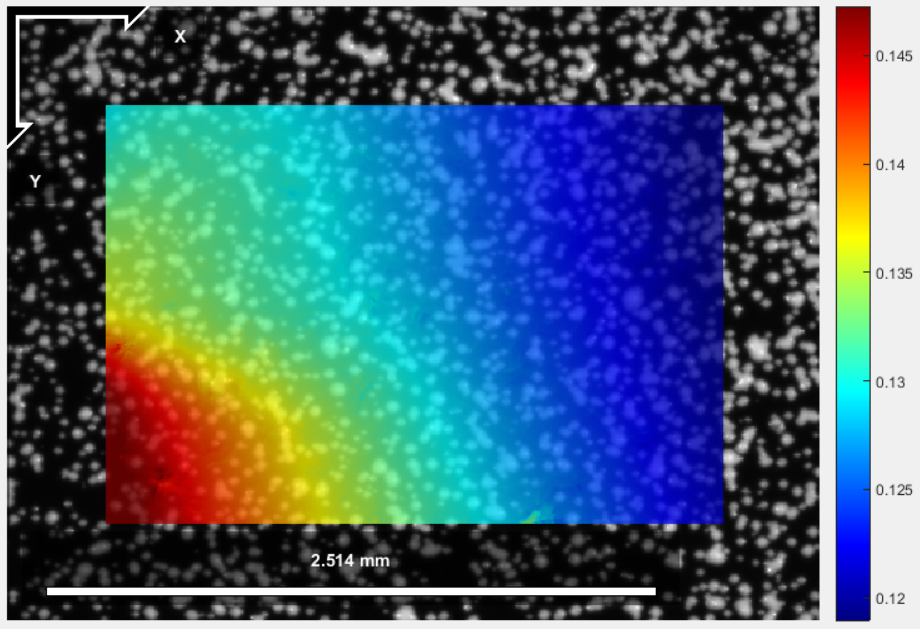 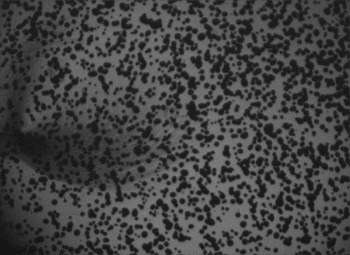 6
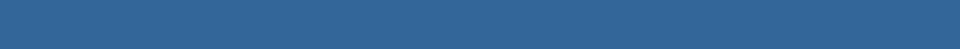 Digital Image Correlation | Inverse Analysis | Case Study | Results | Next Steps | Conclusion
The numerical model
Elasticity Model
Zero thickness cohesive elements
Damage Criterion
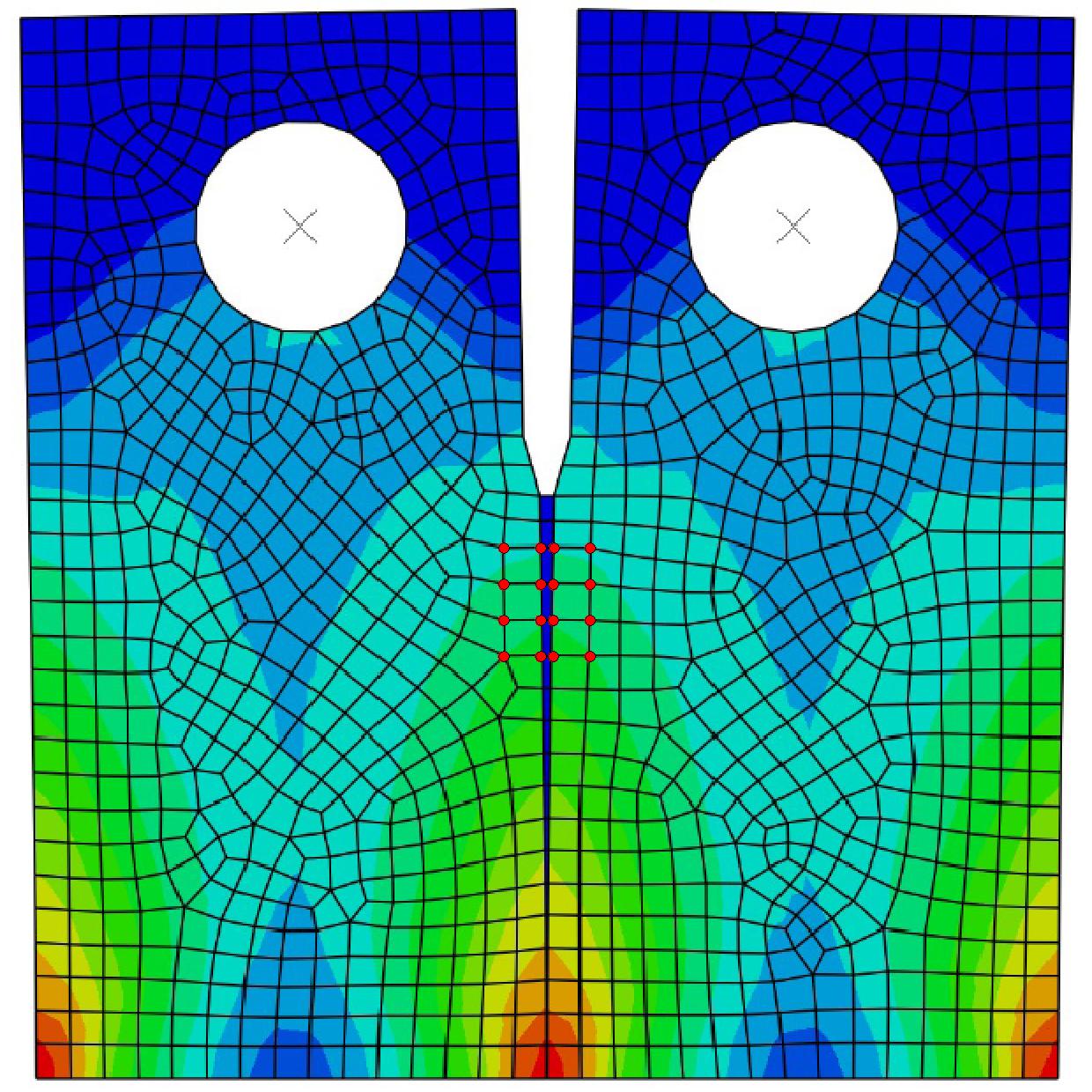 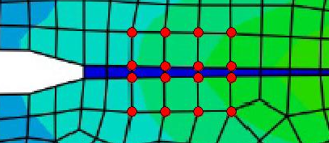 Region Of Interest!
(stress distribution)
7
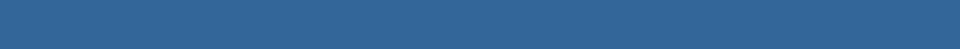 Digital Image Correlation | Inverse Analysis | Case Study | Results | Next Steps | Conclusion
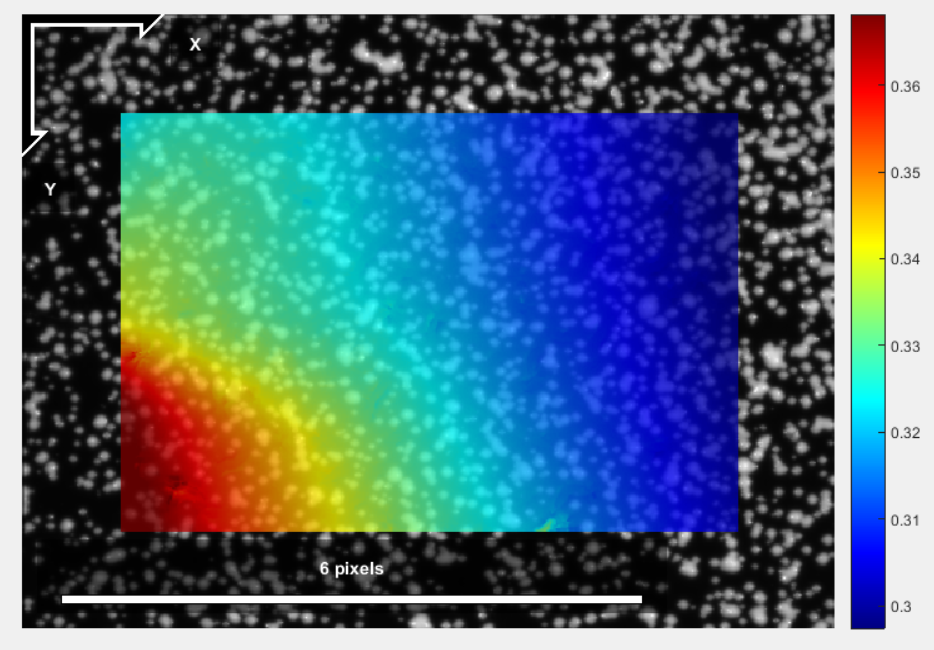 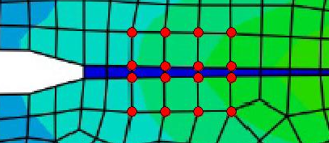 Discrepancy Function (i.e. objective function)
ω =f |Uexp – Ucom(x)|=f |r|
Parameters
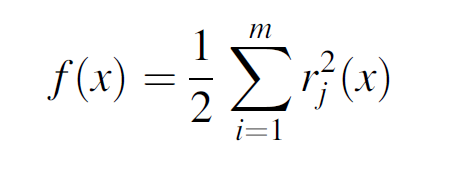 1) Young Modulus2) Damage Initiation
Objective Function
Optimization Algorithm
Nonlinear Least Squares (NLS)
8
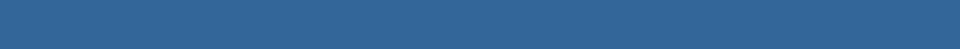 Digital Image Correlation | Inverse Analysis | Case study | Results | Next Steps | Conclusion
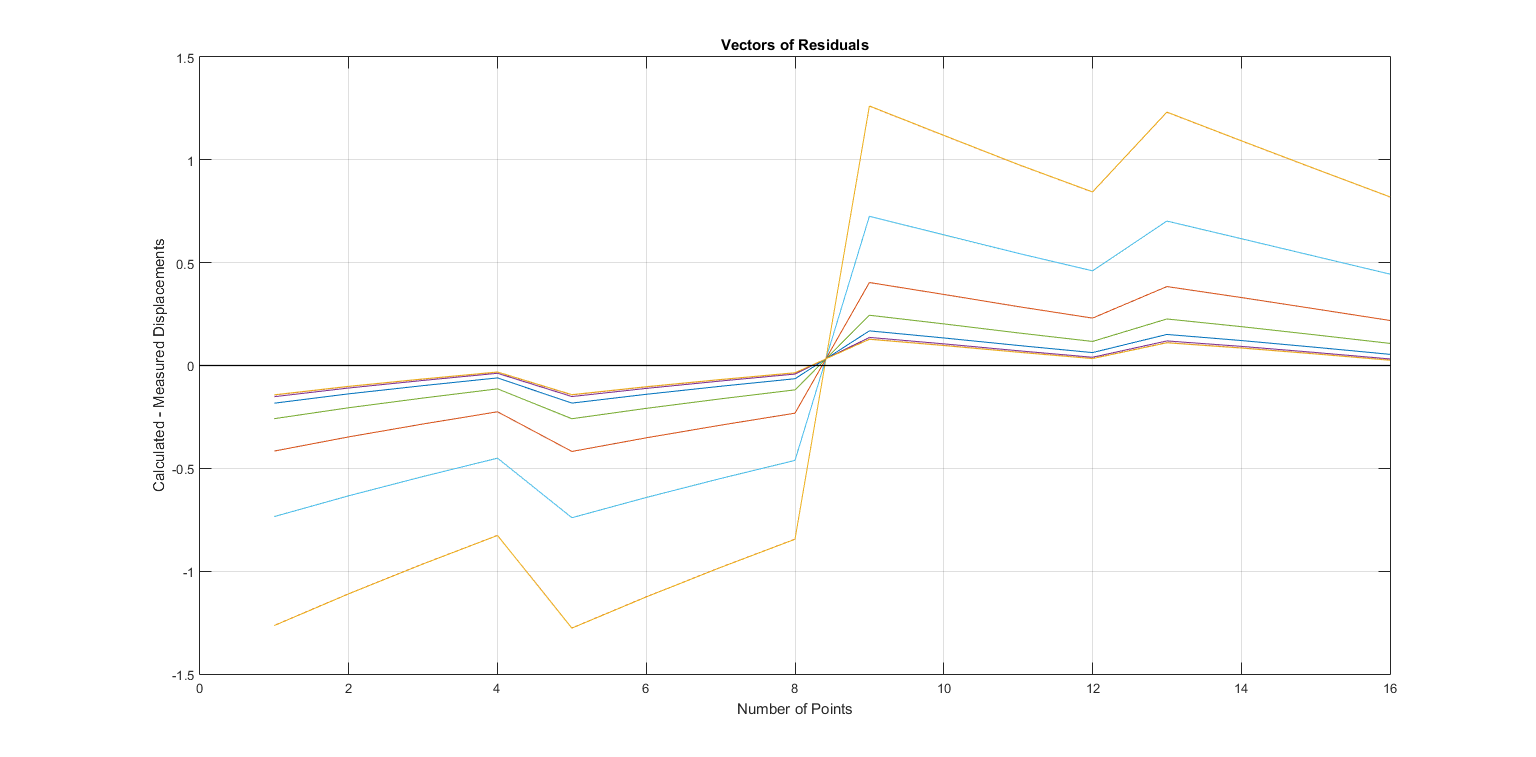 9
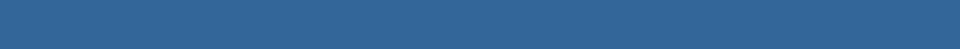 Digital Image Correlation | Inverse Analysis | Case study | Results | Next Steps | Conclusion
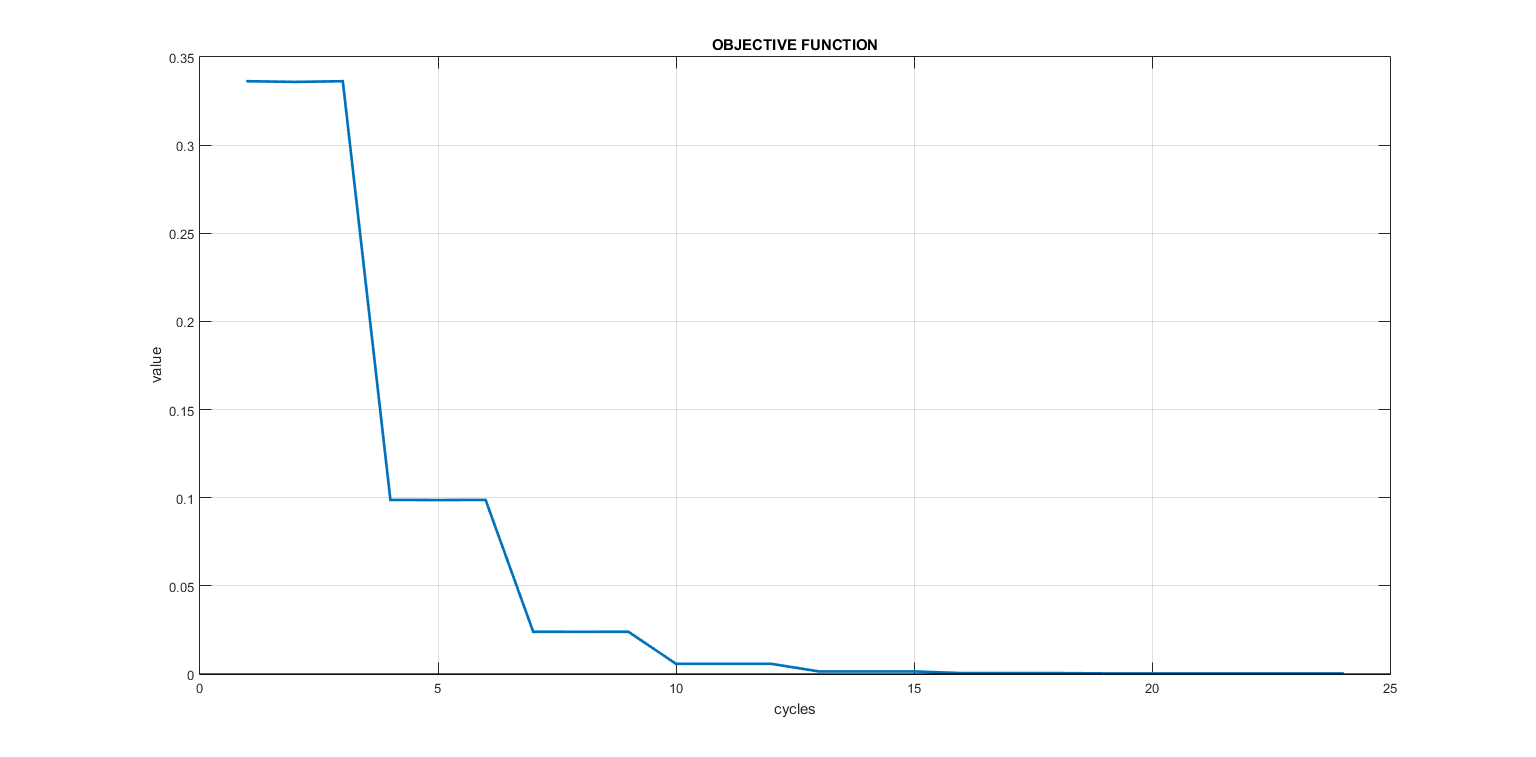 10
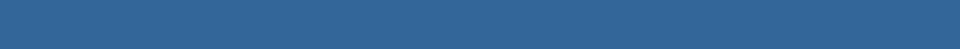 Digital Image Correlation | Inverse Analysis | Case study | Results | Next Steps | Conclusion
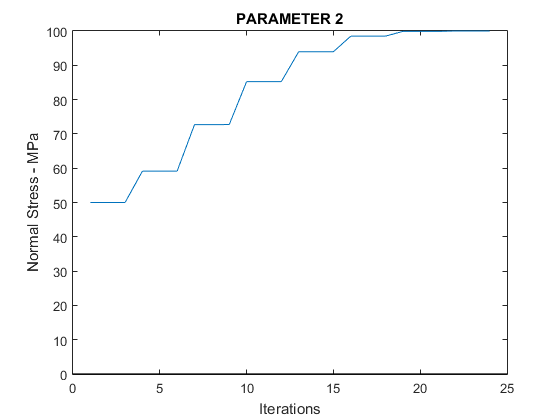 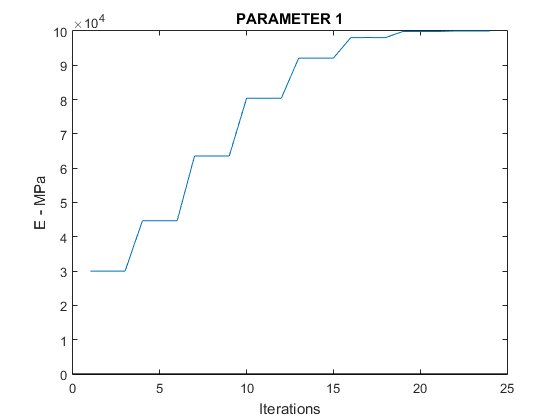 11
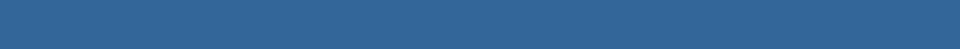 Digital Image Correlation | Inverse Analysis | Case study | Results | Next Steps | Conclusion
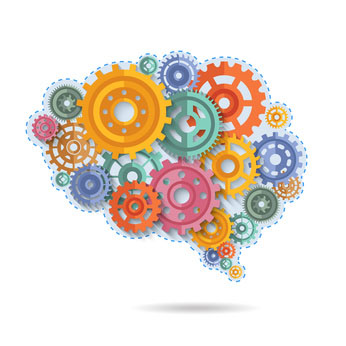 To build more complex models
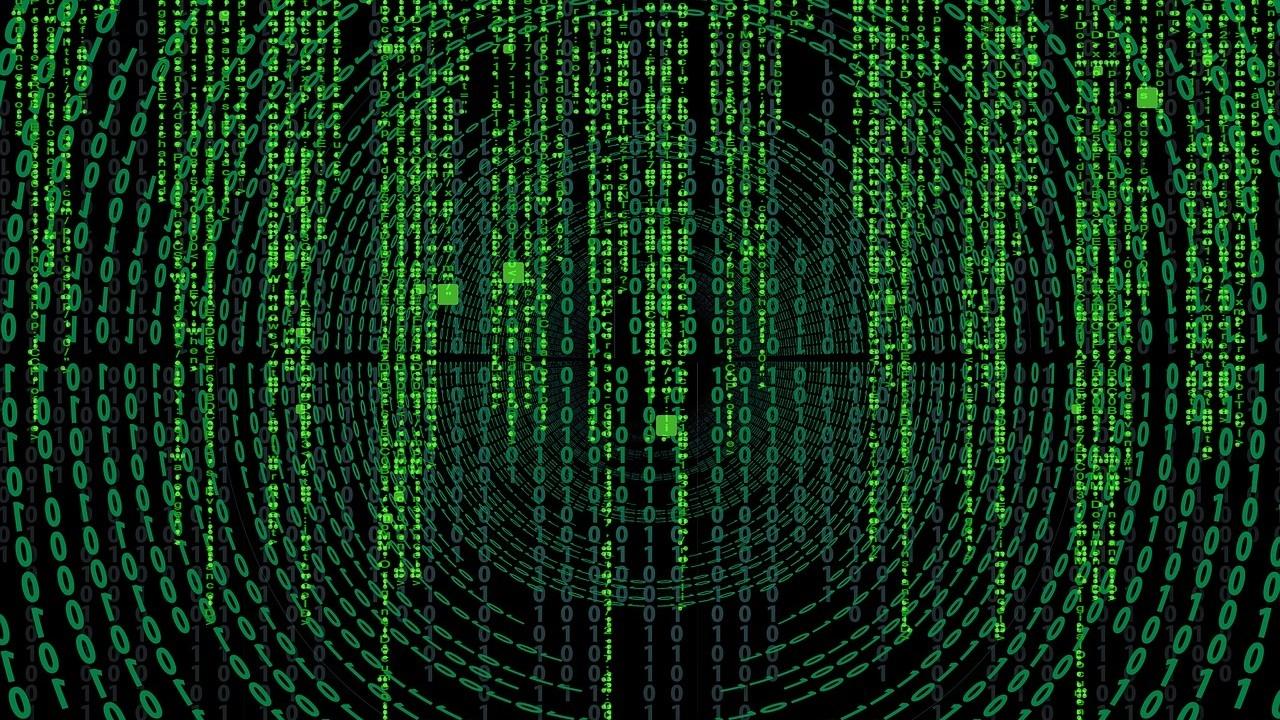 More parameters
12
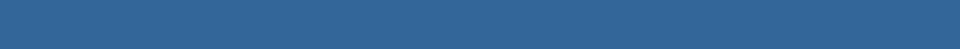 Digital Image Correlation | Inverse Analysis | Case study | Results | Next Steps | Conclusion
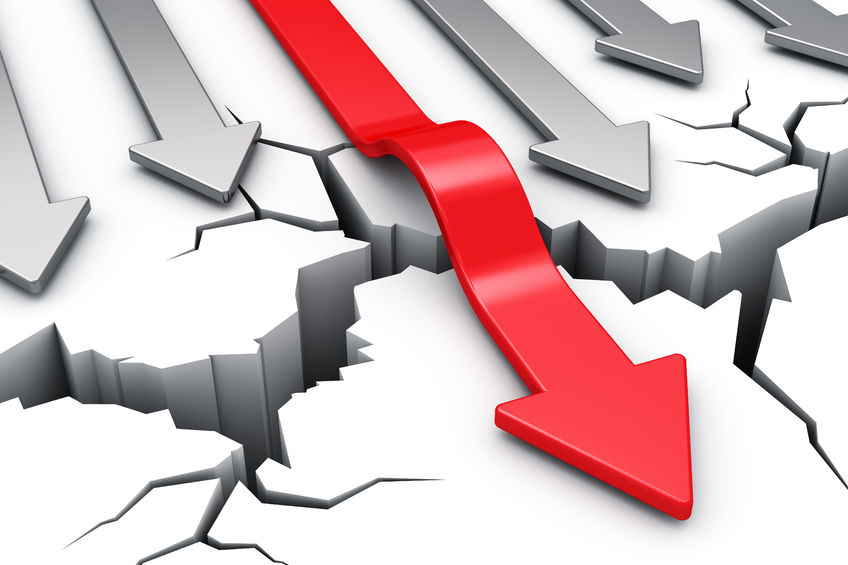 GENERATING RESULTS – HANDLING DATA WITH MISSING INFORMATION
13
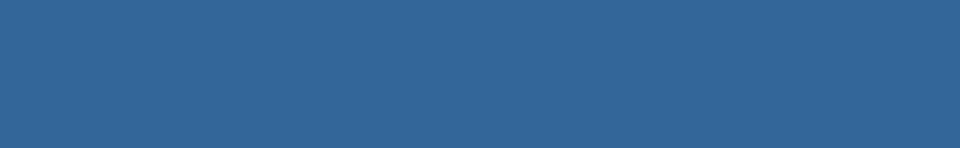 Advanced ceramics and application conference X 
Serbian Ceramic Society
Thank you for your attention!

Ilias Psilakis
ipsilakis@mas.bg.ac.rs
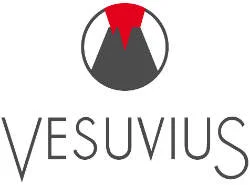 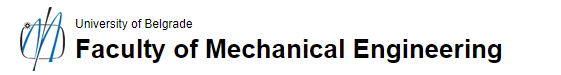 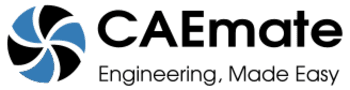 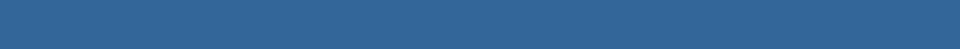 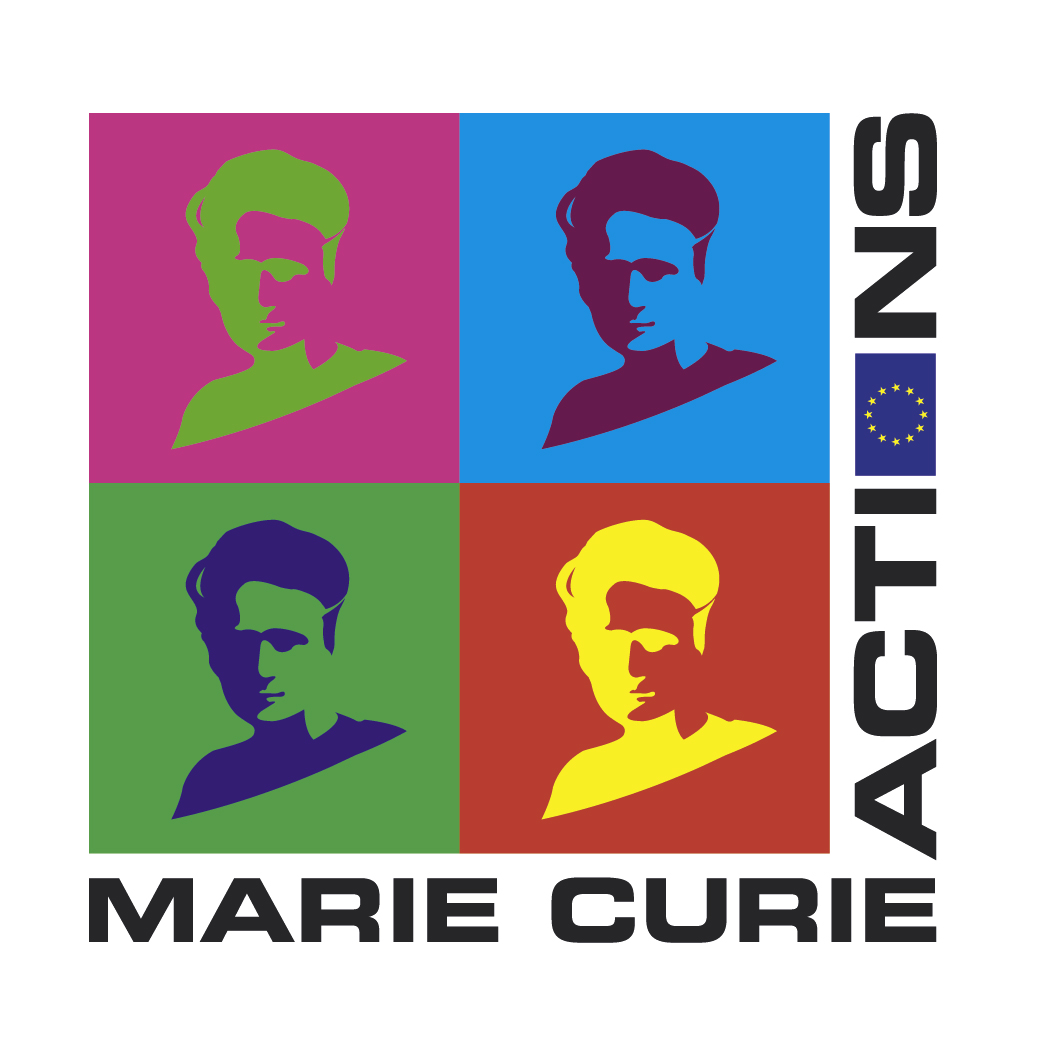 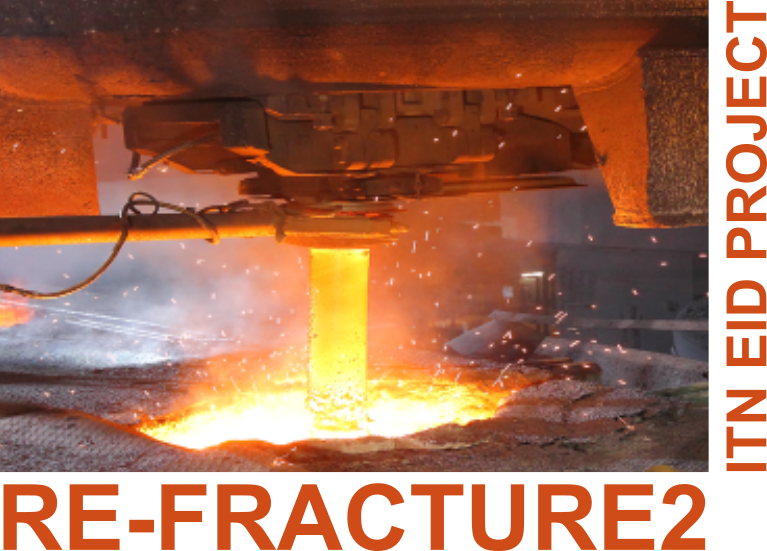 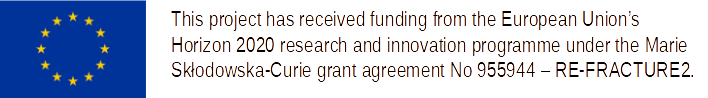 This project has received funding from the European Union’s Horizon 2020 research and innovation programme under the Marie Sklodowska-Curie grant agreement No 955944 - RE-FRACTURE2.